Savers Beware! Business Pricing Strategies
Grade 11+ Project
A Special Note for Teachers
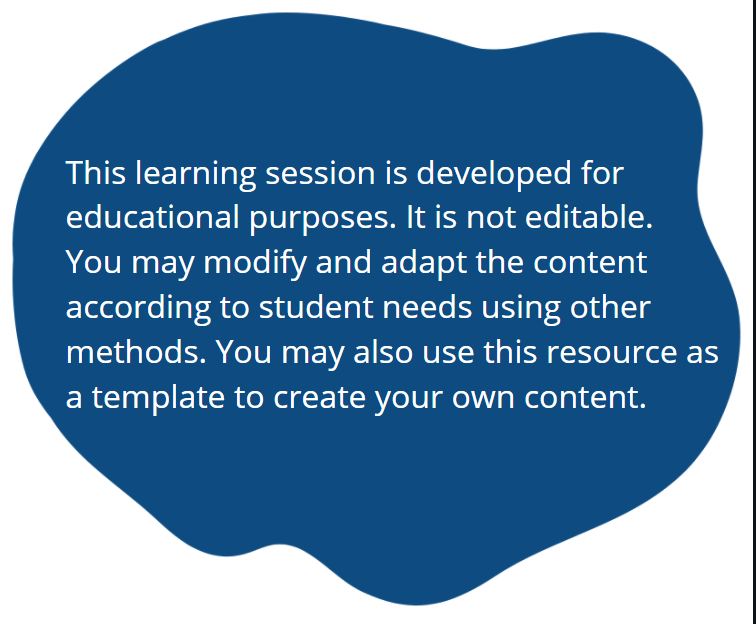 Students will…
Identify the pricing strategies and policies used to promote the sale of products such as:
Skimming
Penetration pricing
Loss leader
Supersizing 
Bundle pricing
Discount pricing
Volume
Anchor Pricing
Common Pricing Strategies
An introduction: Sit back, relax, and watch…
Minds On Activity
Think-Pair-Share

What are some things you consider before purchasing an item or service?

If there are two stores with the same item, why would you choose to buy it from one store instead of another?

What strategies do you think businesses use to encourage you to buy from their stores?
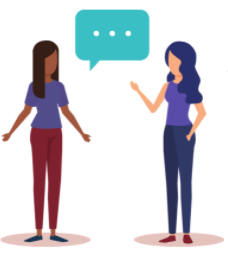 Assignment Part 1
Part 1: Learn about a pricing policy and teach it to the class
Choose one pricing policy or strategy.
Use the worksheet template to gather ideas and notes about the strategy from the PowerPoint slides.
Watch the video about the pricing policy that you choose and create a 1-3 slide presentation using the slide template.
Explain the strategy to the rest of the class or a mixed small group in a 1–3-minute presentation. Use the provided PPT slides, the worksheet, or a poster. Use the included slide template if you prefer.
Assignment Part 1: Video Resources
Pricing Strategy Videos:
Skimming - https://www.youtube.com/watch?v=kLymCjKN2IA 
Penetration pricing - https://www.youtube.com/watch?v=Fjm6VVbe7bM 
Loss leader - https://www.youtube.com/watch?v=YsvjnvLKzJ4 
Supersizing - https://www.youtube.com/watch?v=HEZg85QJ-nU 
Bundle pricing - https://www.youtube.com/watch?v=7sPaibelGI4
Discount pricing - https://www.youtube.com/watch?v=sCphuZsHG1A  
Volume discounts - https://www.youtube.com/watch?v=wBANnyN6gyE&t=6s 
Anchor pricing - https://www.youtube.com/watch?v=HEZg85QJ-nU&t=156s
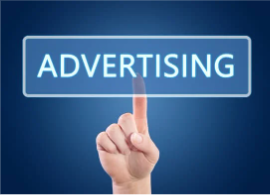 Assignment Part 2
Part 2: 
From pages 3-4 of the worksheet, choose a company’s advertisement and examine the pricing strategy used.

Give 3-4 reasons to support why you believe your choice of pricing strategy is the correct one.

Present your reasoning to the class or your group.
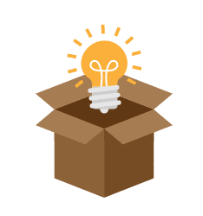 Assignment Part 3: Exit Card
Reflection Questions
Why do companies choose to follow these pricing strategies?

As a consumer, how does knowing these pricing strategies help you to make wise purchasing decisions?

Now that you know these pricing strategies exist, how does it change your overall perspective regarding where and how you shop?
Further Resources
Pricing Strategy Guide: 7 Types, Examples, & How to Choose (profitwell.com)
https://www.bdc.ca/en/articles-tools/marketing-sales-export/marketing/pricing-5-common-strategies
https://business.yelp.com/grow/types-of-pricing-strategies/
https://www.uschamber.com/co/run/finance/pricing-strategies-for-your-business
https://www.shopify.com/ca/blog/pricing-strategies